The Networking and Information Technology R&D Program
Bryan Biegel
Director, National Coordination Office (NCO) for NITRD

Sep. 29, 2016 – Federal R&D Agency Workshop
Strategic Plan
Introduction to NITRD
High-Profile NITRD Technical Activities
Engaging with NITRD
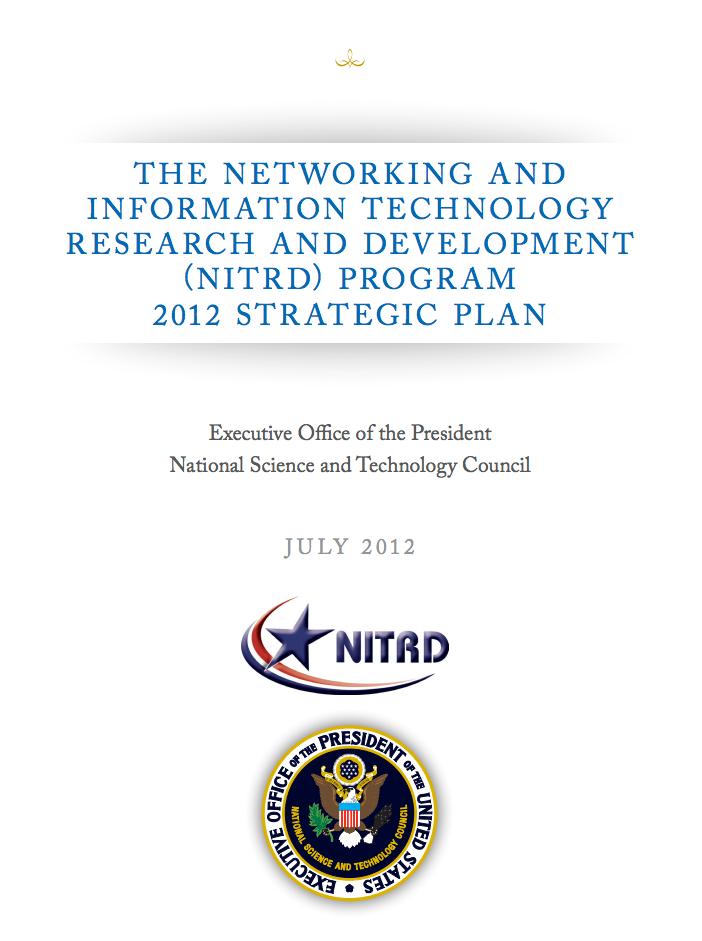 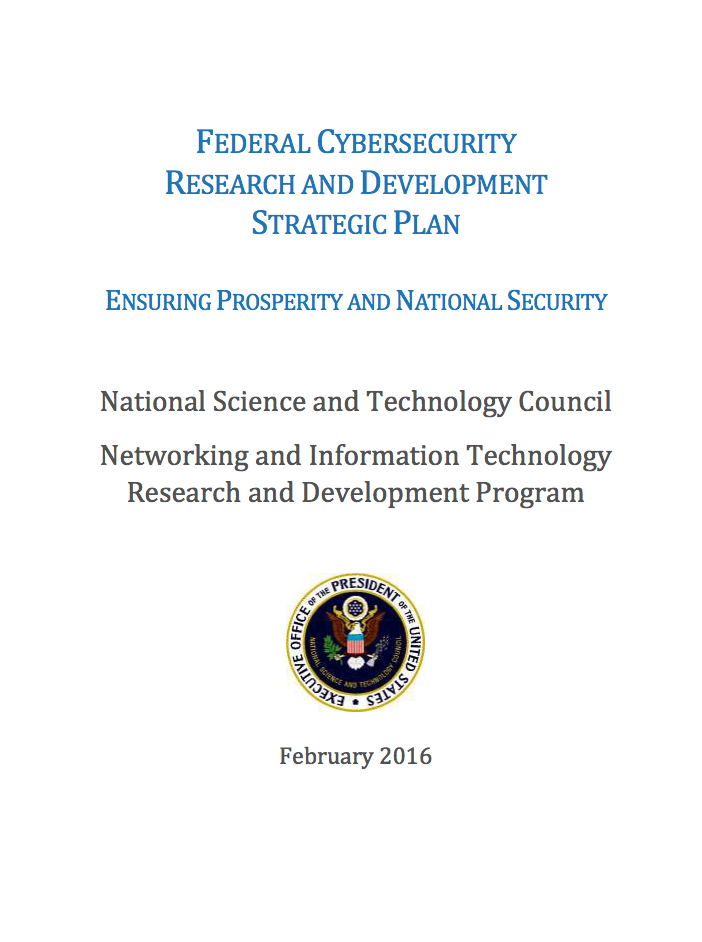 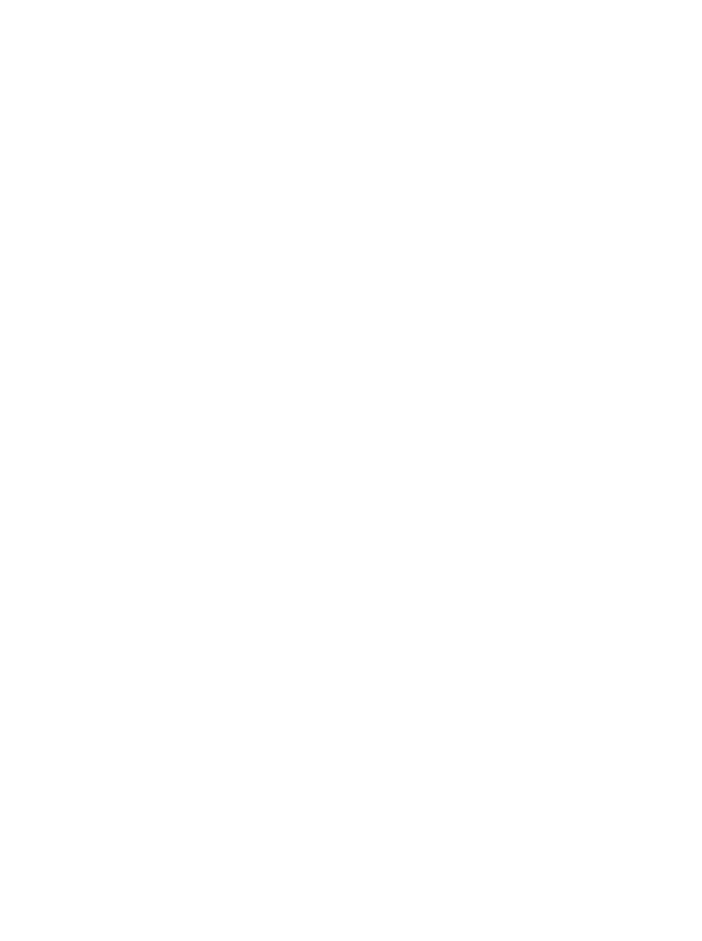 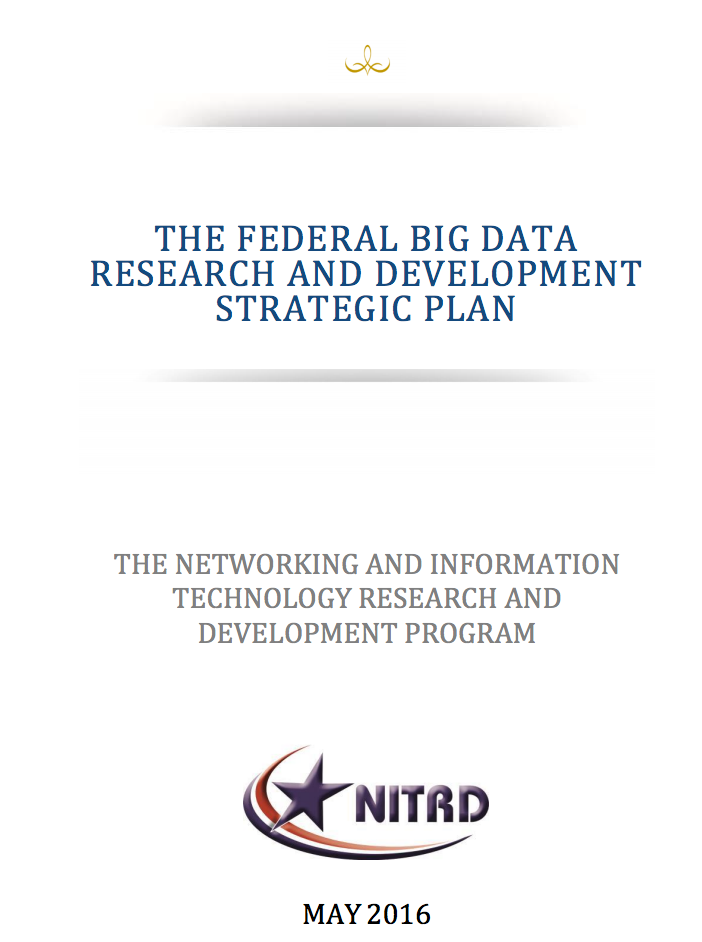 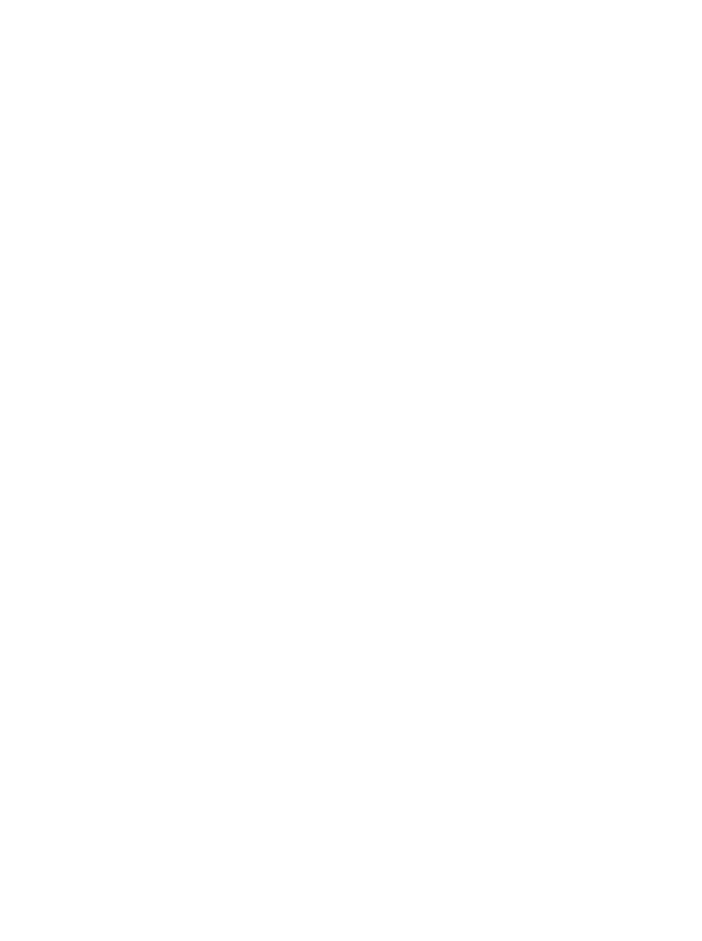 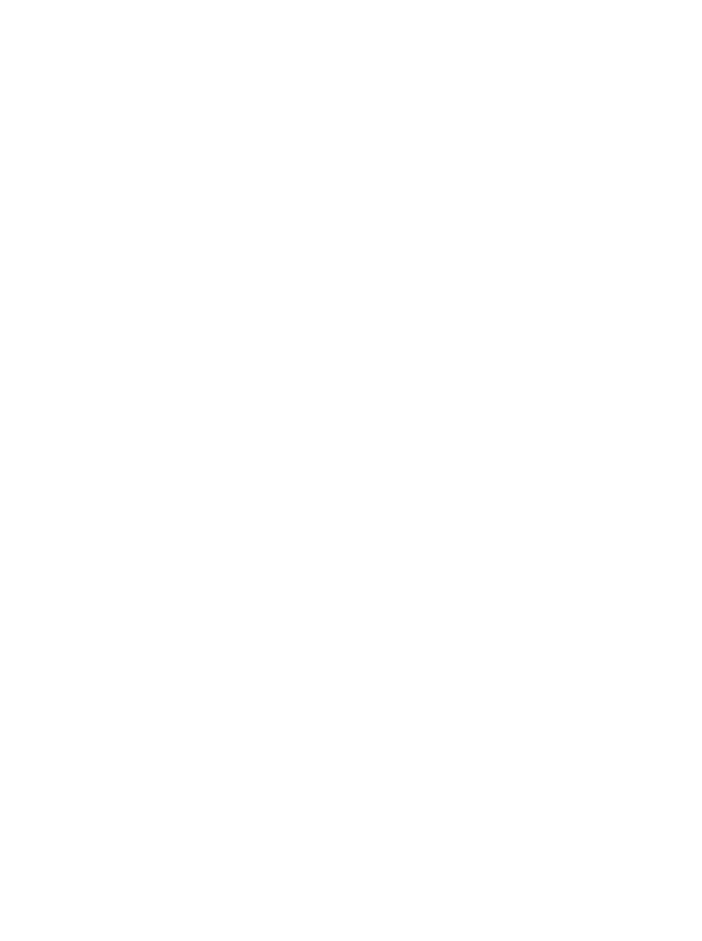 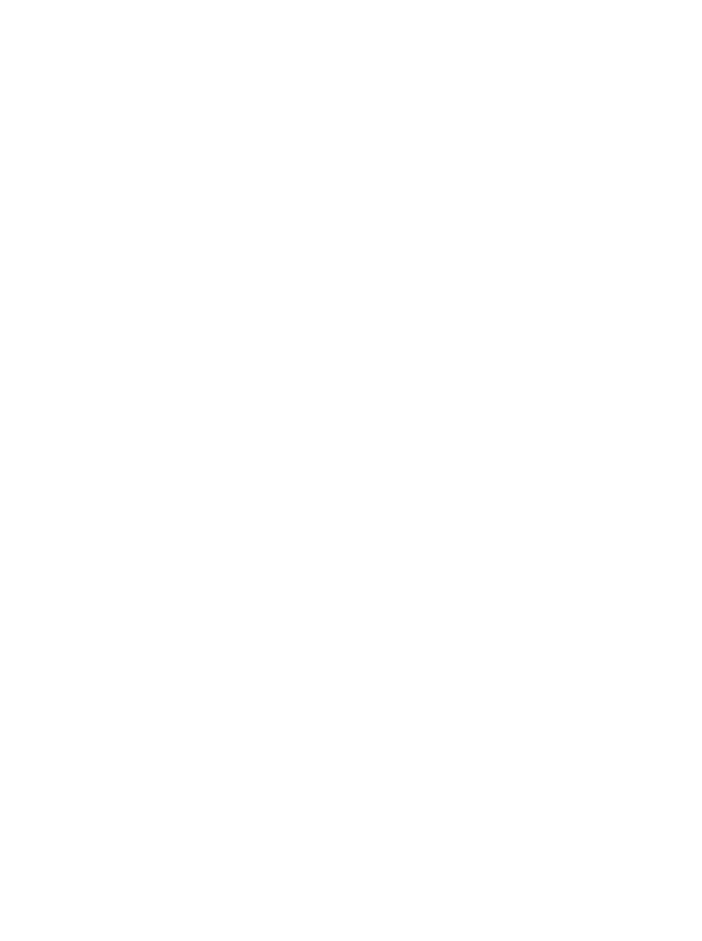 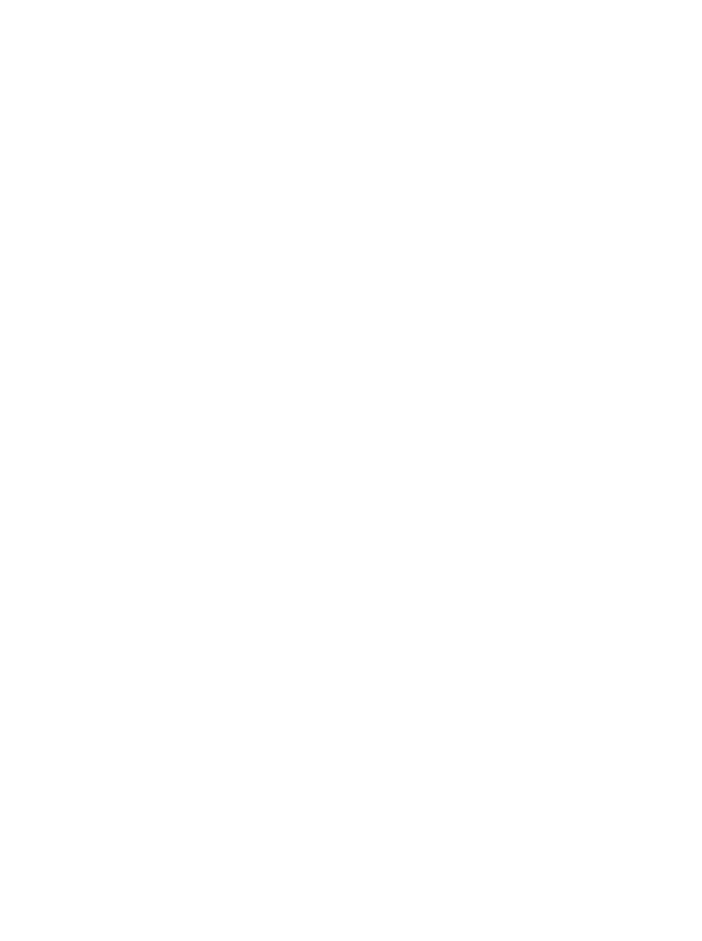 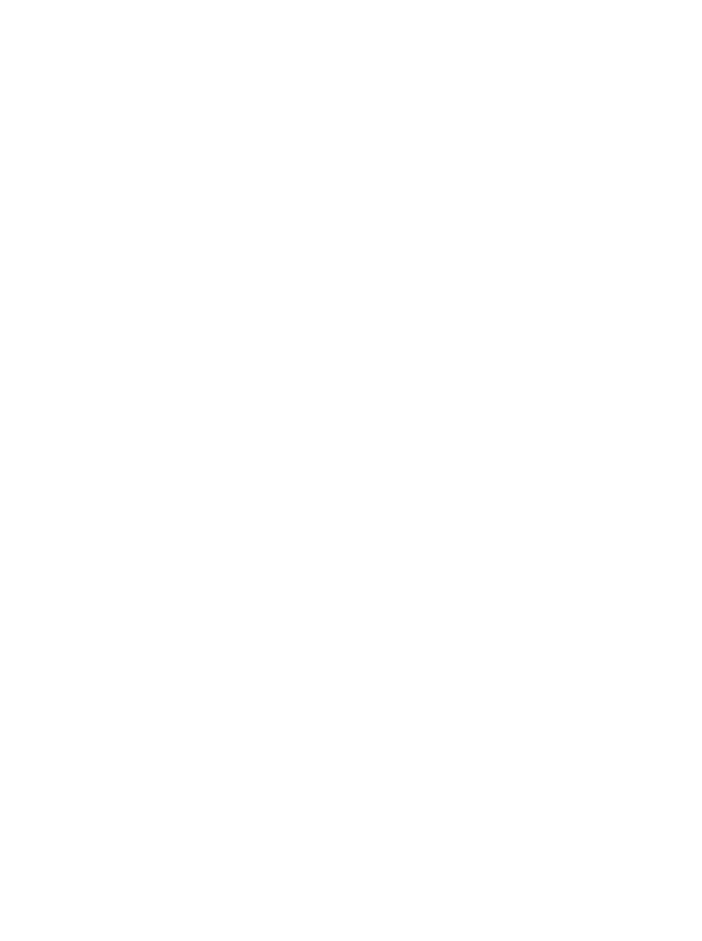 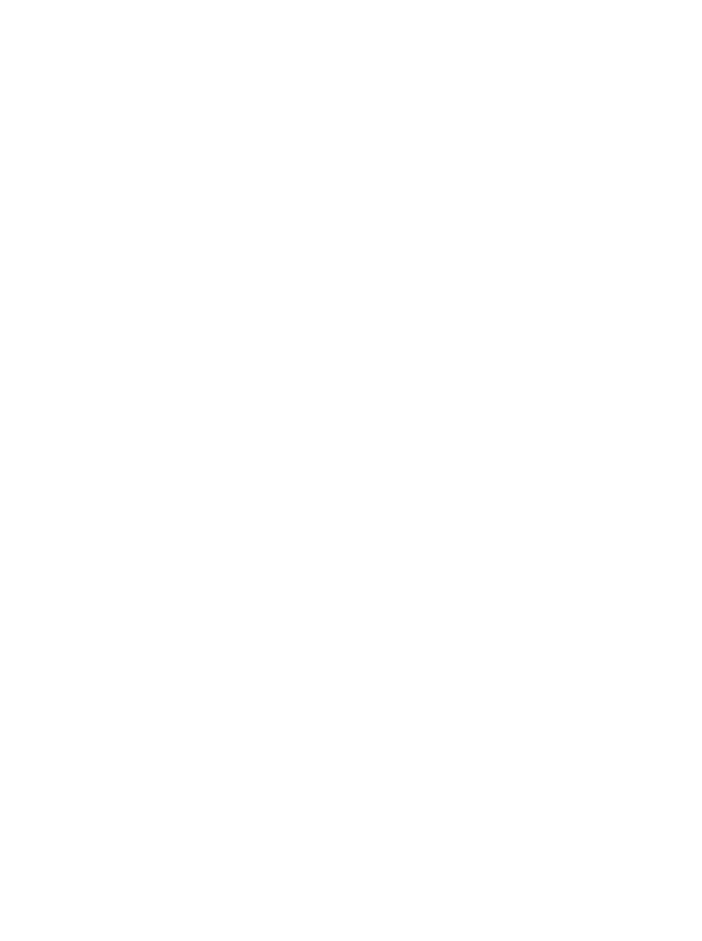 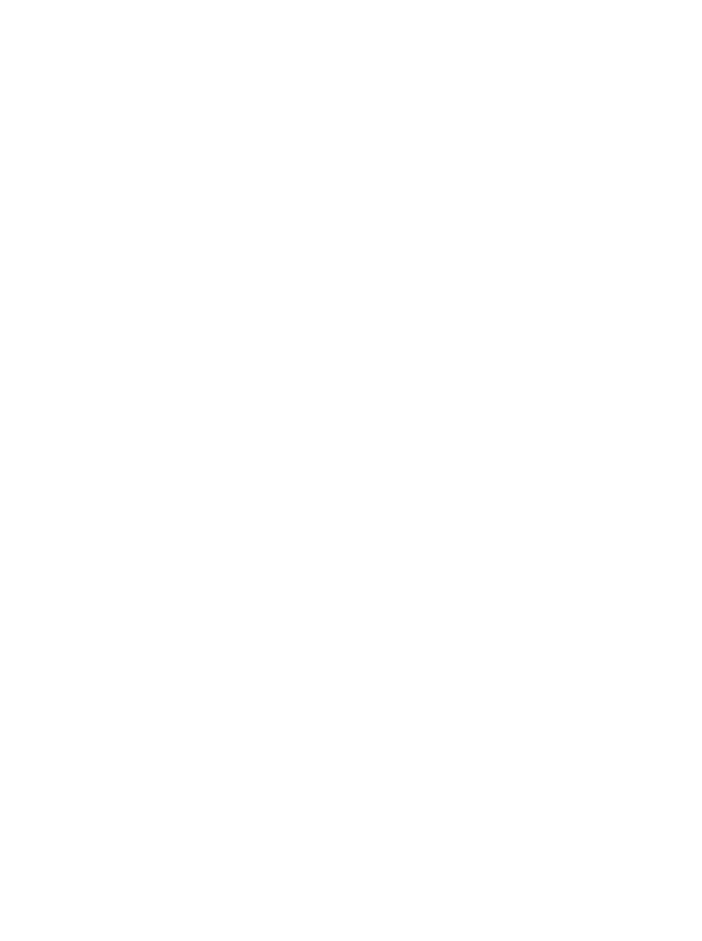 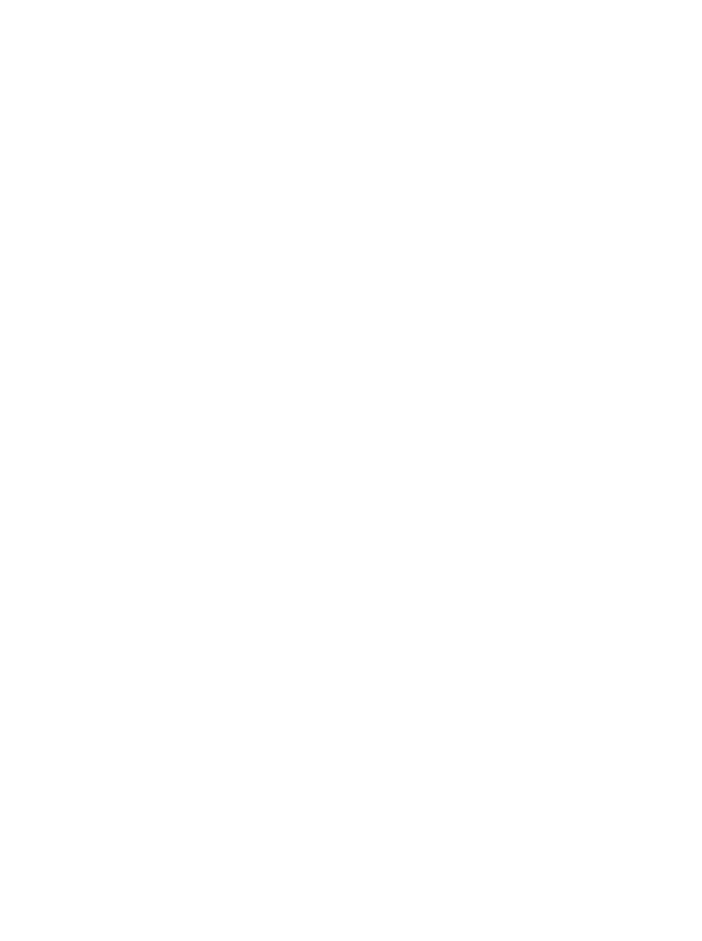 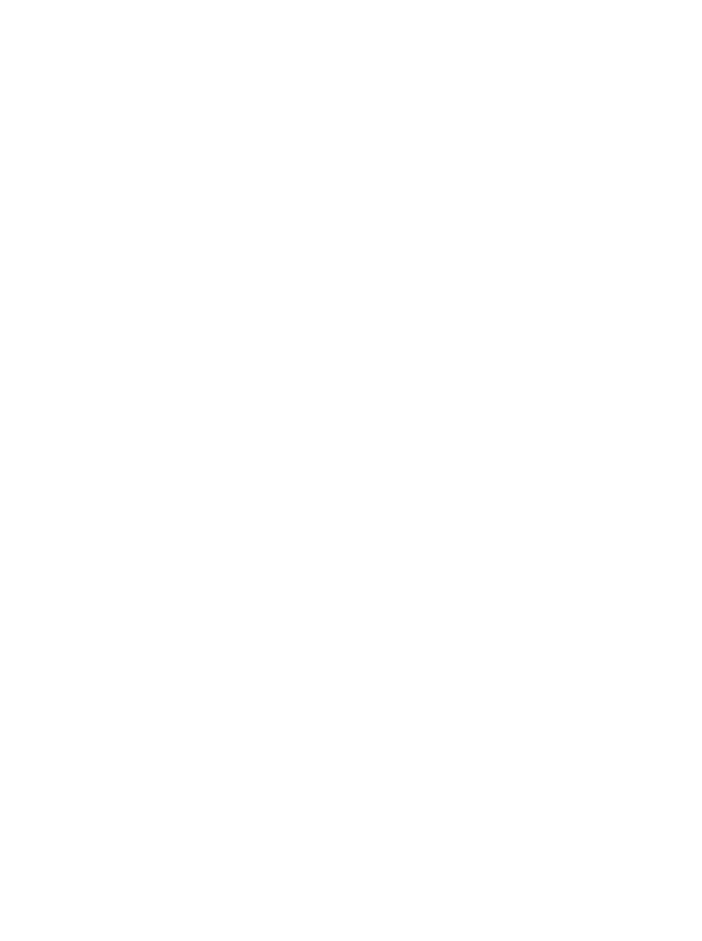 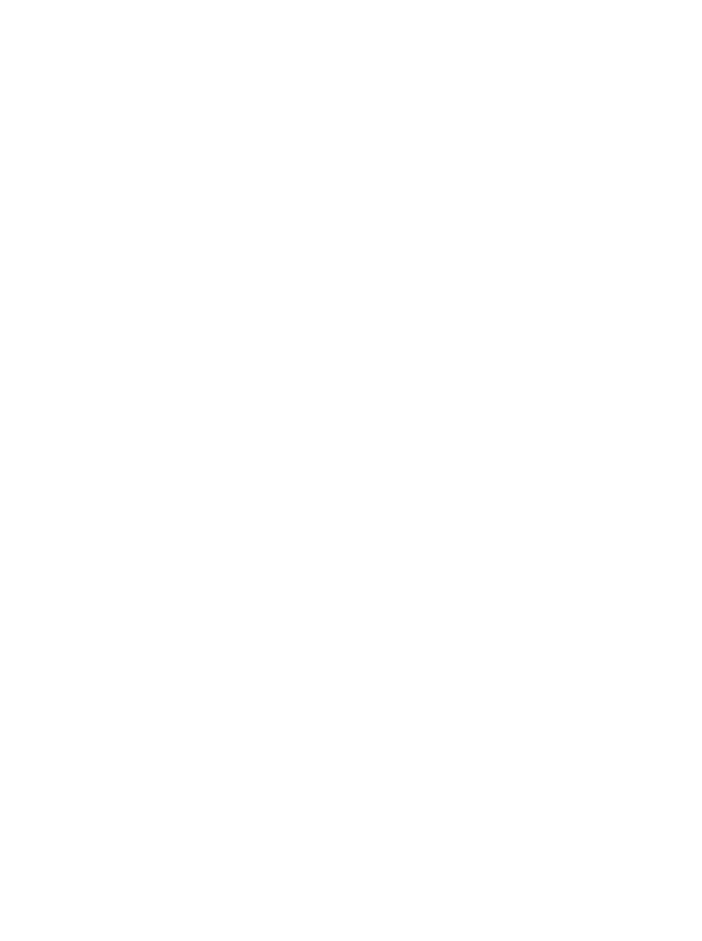 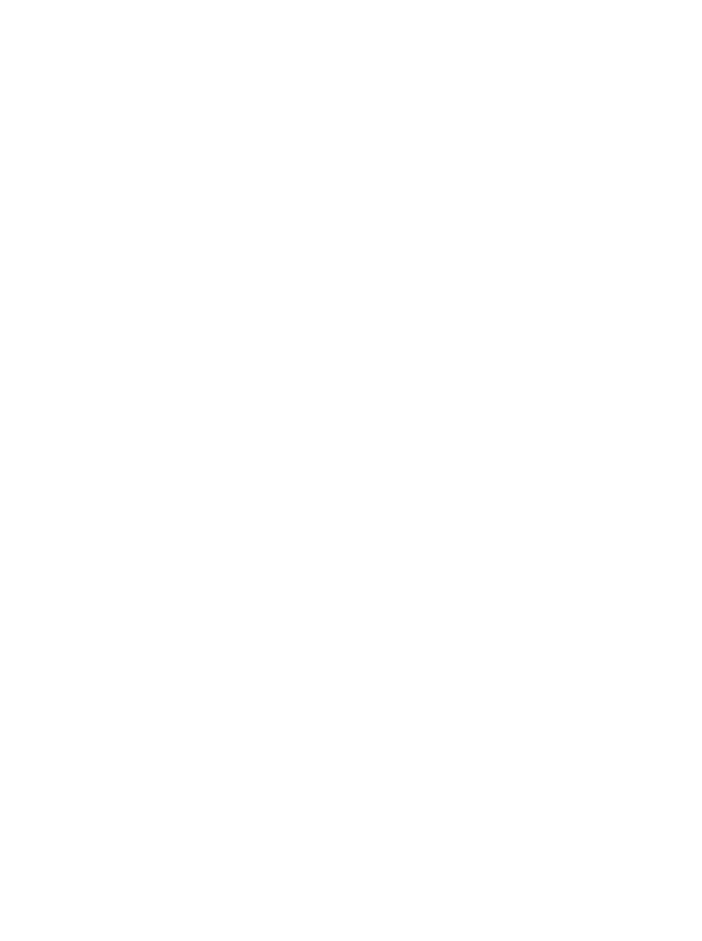 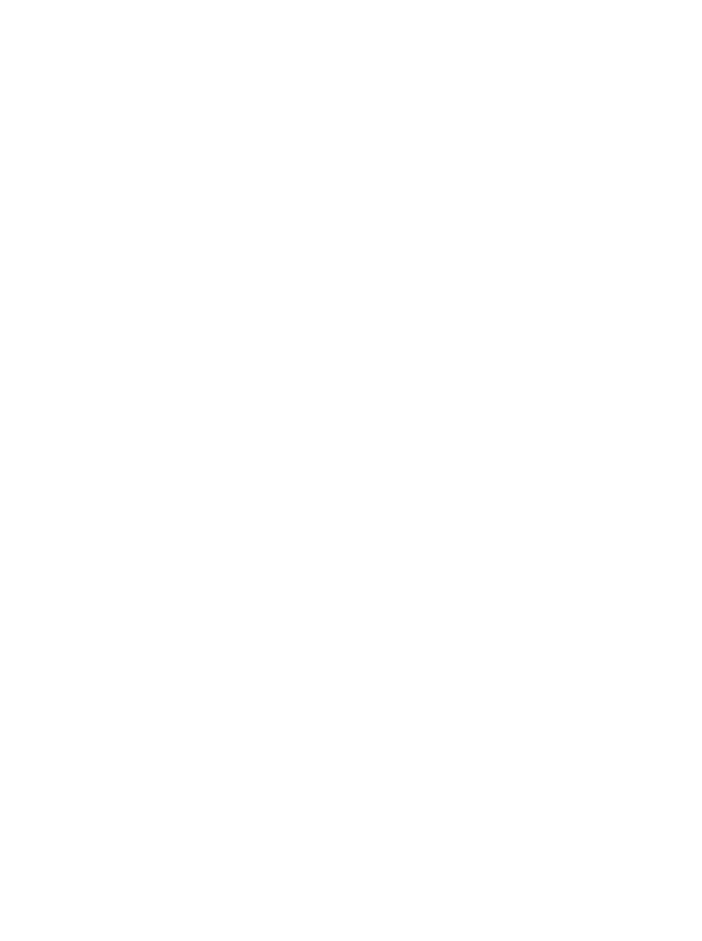 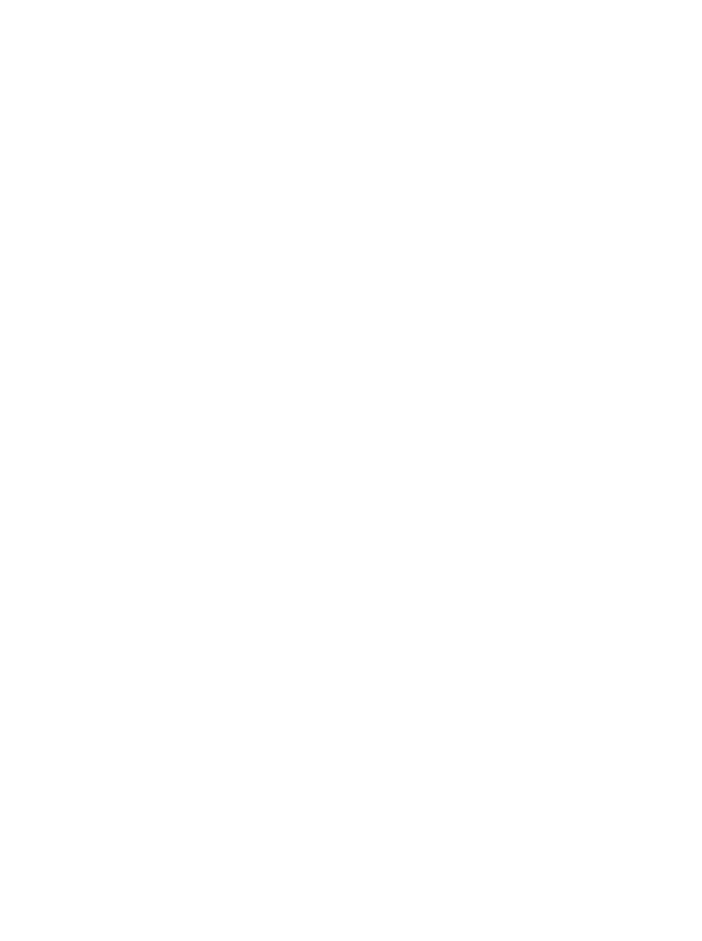 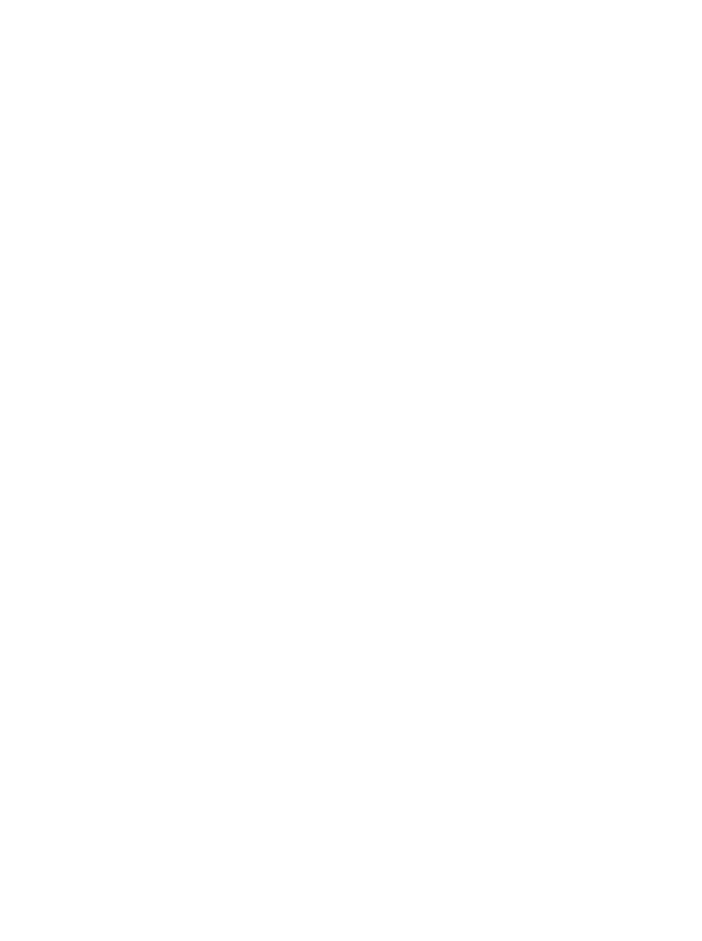 9/29/16
Networking and Information Technology R&D (NITRD) Program
Federal R&D Agency Workshop
2
NITRD Overview
NITRD: Networking and Information Technology R&D Program
Interagency program created by the High Performance Computing Act of 1991
Purpose: Assure U.S. leadership in, and accelerate development and deployment of, advanced networking, computing systems, software, and associated information technologies
Approach: Enhance coordinationand collaboration for FederalInformation Technology Researchand Development (IT R&D)
~$4.5B Federal IT R&D reportedunder NITRD in FY16
Summarized in annual NITRDSupplement to President’s budget
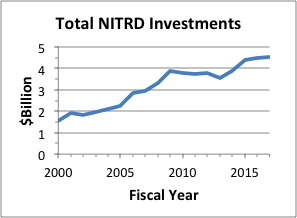 9/29/16
Networking and Information Technology R&D (NITRD) Program
Federal R&D Agency Workshop
3
NITRD Goals
Broadly advance information technologies more rapidly, strategically, safely, ethically, to:
Enable new capabilities for Federal agencies and the Nation
Accelerate progress of scientific discovery and innovation
Open new fields of research and new areas of inquiry
Educate next generation of 21stcentury scientists and engineers
Advance national priorities
How? By influencing IT R&Dfunded by Federal agencies
Interagency strategic plans
Coordination meetings
Encourage joint R&D
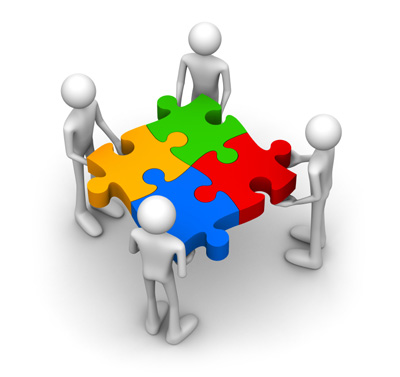 9/29/16
Networking and Information Technology R&D (NITRD) Program
Federal R&D Agency Workshop
4
Related Organizations
NITRD activities managed by NITRD Subcommittee, under CoT, under NSTC, within OSTP (see graphic!) 
NCO: National Coordination Office for NITRD
Supports NITRD Program with technical expertise, planning, coordination; serves as central point of contact for NITRD, and interface with OSTP, OMB, GAO, Congress, etc.
NITRD periodically reviewed by President’s Council of Advisors on Science and Technology (PCAST, non-government S&T luminaries)
Organization
White House Executive Office of the President
Office of Science and Technology Policy (OSTP)
National Science
and Technology
Council (NSTC)
Provides POC for OSTP
Hosted by OSTP
Committee on
Technology
(CoT)
NCO for
NITRD
NITRD
Subcommittee
Supports
Reviews
PCAST
Interagency Working Groups (IWGs),
Task Forces, Communities of Practice
9/29/16
Networking and Information Technology R&D (NITRD) Program
Federal R&D Agency Workshop
5
[Speaker Notes: NCO: (National Coordination Office) provides support for the NITRD Program, reports to OSTP (White House Office of Science and Technology Policy), and interfaces for NITRD with OMB, GAO, Congress, etc.]
NITRD Member Agencies
Department of Commerce (DOC)
National Institute of Standards and Technology (NIST)
National Oceanic and Atmospheric Administration (NOAA) 
Department of Defense (DoD) 
Defense Advanced Research Projects Agency (DARPA) 
National Security Agency (NSA) 
Office of the Secretary of Defense (OSD) 
Service Research Organizations (Air Force, Army, Navy) 
Department of Energy (DOE) 
National Nuclear Security Administration (DOE/NNSA) 
Office of Electricity Delivery and Energy Reliability (DOE/OE) 
Office of Science (DOE/SC)



Department of Health and Human Services (HHS) 
Agency for Healthcare Research and Quality (AHRQ) 
National Institutes of Health (NIH) 
Office of the National Coordinator for Health Information Technology (ONC) 
Department of Homeland Security (DHS) 
Science and Technology Directorate (DHS/S&T) 
Department of Justice (DOJ) 
National Institute of Justice (NIJ) 
Environmental Protection Agency (EPA) 
National Aeronautics and Space Administration (NASA) 
National Archives and Records Administration (NARA) 
National Reconnaissance Office (NRO) 
National Science Foundation (NSF)
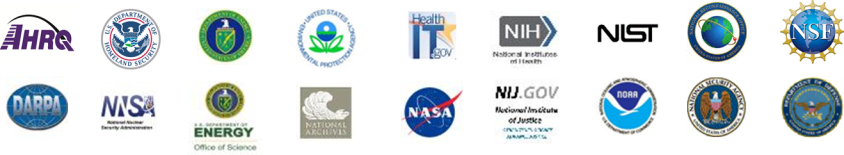 9/29/16
Networking and Information Technology R&D (NITRD) Program
Federal R&D Agency Workshop
6
NITRD Participating Agencies
Department of Commerce (DOC) 
National Telecommunications and Information Administration (NTIA) 
Department of Defense (DoD) 
Defense Health Agency (DHA) 
Department of Defense Intelligence Information Systems (DoDIIS) 
Joint Improvised Explosive Device Defeat Organization (JIEDDO) 
National Computer Security Center (NCSC) 
National Geospatial-Intelligence Agency (NGA) 
Telemedicine and Advanced Technology Research Center (TATRC) 
Department of Education (ED) 
Department of Energy (DOE) 
Office of Environmental Management (DOE/EM) 
Department of Health and Human Services (HHS) 
Centers for Disease Control and Prevention (CDC) 
Food and Drug Administration (FDA) 
Department of Homeland Security (DHS) 
Customs and Border Protection (CBP) 
Federal Protective Service (FPS) 
Transportation Security Administration (TSA) 
Department of Interior (Interior) 
National Park Service (NPS) 
U.S. Geological Survey (USGS) 
Department of Justice (DOJ) 
Federal Bureau of Investigation (FBI) 
Department of Labor (DOL) 
Bureau of Labor Statistics (BLS) 
Department of State (State) 
Department of Transportation (DOT) 
Federal Aviation Administration (FAA) 
Federal Highway Administration (FHWA) 
Department of the Treasury (Treasury) 
Office of Financial Research (OFR) 
Department of Veterans Affairs (VA) 
Federal Communications Commission (FCC) 
Federal Deposit Insurance Corporation (FDIC) 
General Services Administration (GSA) 
Nuclear Regulatory Commission (NRC) 
Office of the Director of National Intelligence (ODNI) 
Intelligence Advanced Research Projects Activity (IARPA) 
National Counterterrorism Center (NCTC) 
U.S. Agency for International Development (USAID) 
U.S. Department of Agriculture (USDA) 
Agricultural Research Service (ARS) 
National Institute of Food and Agriculture (NIFA)
NITRD coordinates IT R&D across many
Federal Departments and Agencies who
share a common interest in advancing IT
in support of mission success
9/29/16
Networking and Information Technology R&D (NITRD) Program
Federal R&D Agency Workshop
7
[Speaker Notes: Why do I list all of these agencies?]
NITRD Interagency Working Groups
Big Data
Cyber Security and Information Assurance
Cyber Physical Systems
Human Computer Interaction and Information Management
High Confidence Systems and Software
High End Computing
Health IT
Large Scale Networking
Privacy
Robotics and Intelligent Systems
Social Computing
Software Productivity, Sustainability, and Quality
Visual Information Analytics
Wireless Spectrum
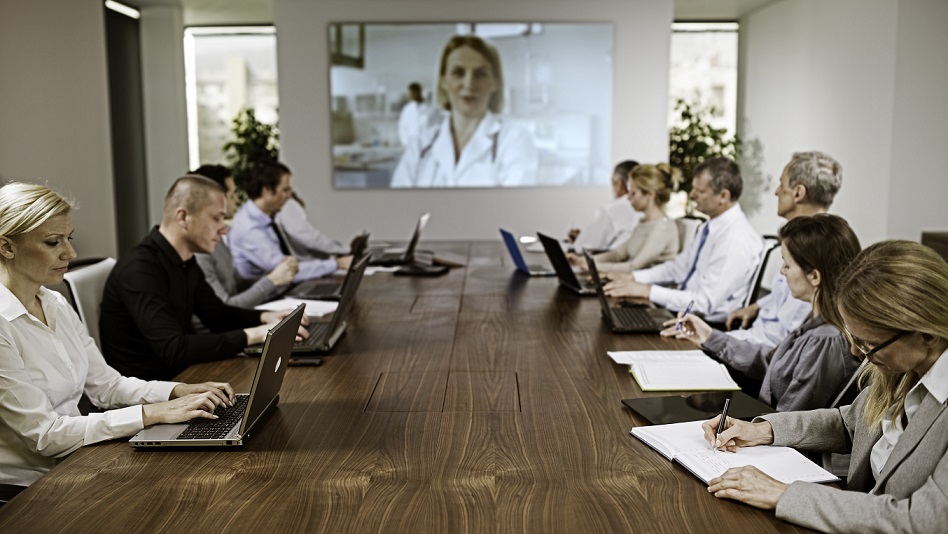 9/29/16
Networking and Information Technology R&D (NITRD) Program
Federal R&D Agency Workshop
8
High-ProfileNITRD Technical Activities
9/29/16
Networking and Information Technology R&D (NITRD) Program
Federal R&D Agency Workshop
9
Cyber Security
Cybersecurity Enhancement Act of 2014
Directed NSTC and NITRD to develop new strategic plan for Federal cybersecurity R&D
Federal Cybersecurity R&D Strategic Plan, Feb. 2016
Driven by evidence-based evaluations and measurements of efficacy and efficiency of defense against malicious cyber activities:
Deter. Discourage by increasing costsand risks to adversaries, anddiminishing the spoils
Protect. Employ defenses to ensureconfidentiality, integrity, availability,and accountability
Detect. Detect and anticipate, knowingperfect security is not possible
Adapt. React to disruption, recoverfrom damage, adjust to thwart similarfuture activity
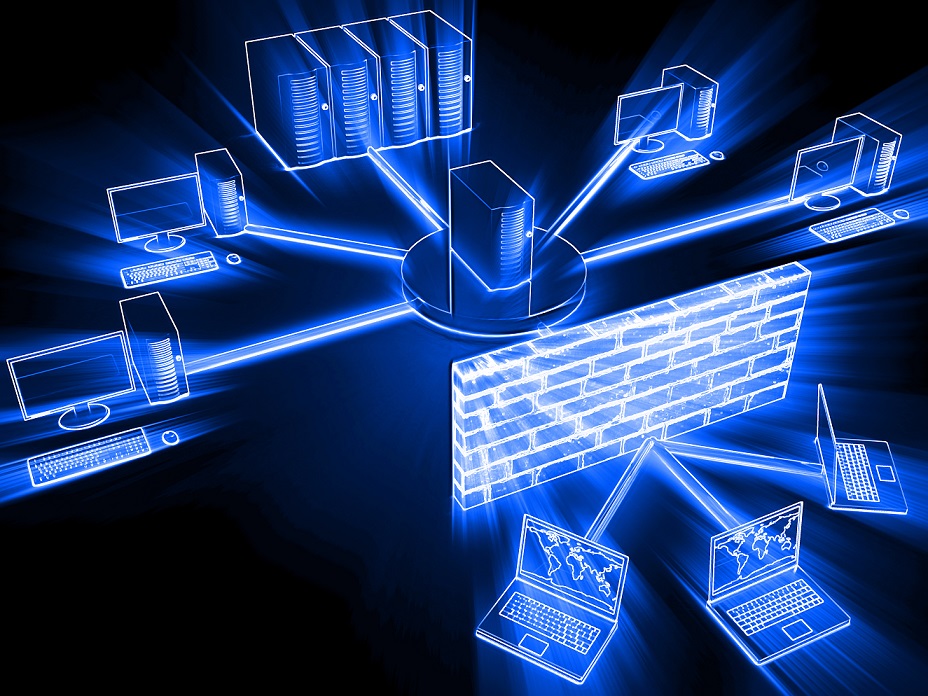 9/29/16
Networking and Information Technology R&D (NITRD) Program
Federal R&D Agency Workshop
10
High End Computing
National Strategic Computing Initiative (NSCI) Executive Order, July 2015
Goal: maximize benefits of HPC for economic competitiveness and scientific discovery
Approach: cohesive, strategic Federal effort in HPC R&D and deployment, and close collaboration between public and private sectors
NSCI Strategic Plan, July 2016
5 Objectives:
Accelerate Capable Exascale computing by mid-2020s
Develop coherent platform for simulation and data analytics
Develop computing beyond CMOS and explore new paradigms
Develop a productive, trustworthy supercomputing ecosystem
Broaden public-private collaboration to engage all sectors
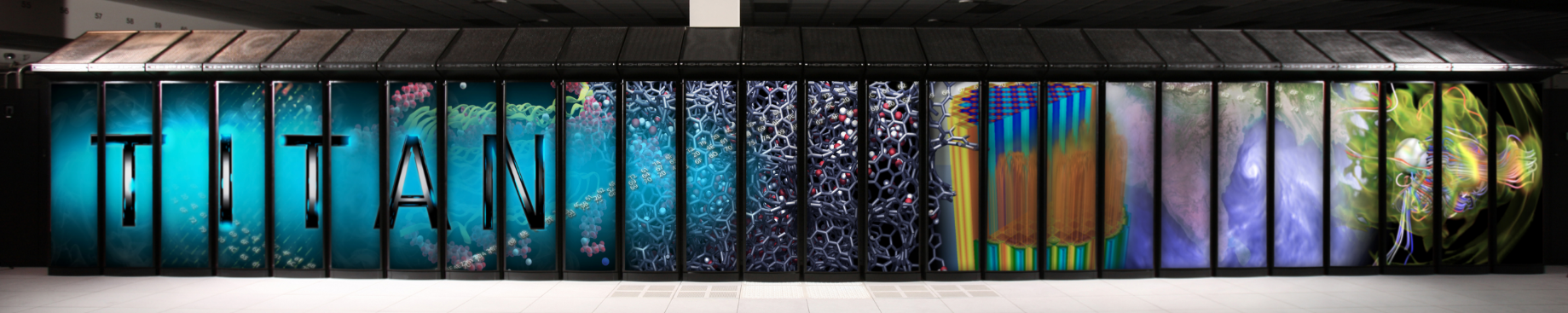 9/29/16
Networking and Information Technology R&D (NITRD) Program
Federal R&D Agency Workshop
11
[Speaker Notes: Titan Supercomputer at Oak Ridge]
Big Data
Big Data R&D Initiative, OSTP Press Release, March 2012
$200M in new investments
to transform our ability to use Big Data for scientific discovery, environmental and biomedical research, education, national security
Federal Big Data R&D Strategic Plan, May 2016
Seven strategies:
Create next-generation capabilities in Big Data use
Understand trustworthiness of data and knowledge
Build and enhance research cyberinfrastructure
Develop policies that promote data sharing
Understand Big Data privacy, security, and ethics
Improve Big Data education and training
Enhance national Big Data innovation ecosystem
Large Hadron Collider
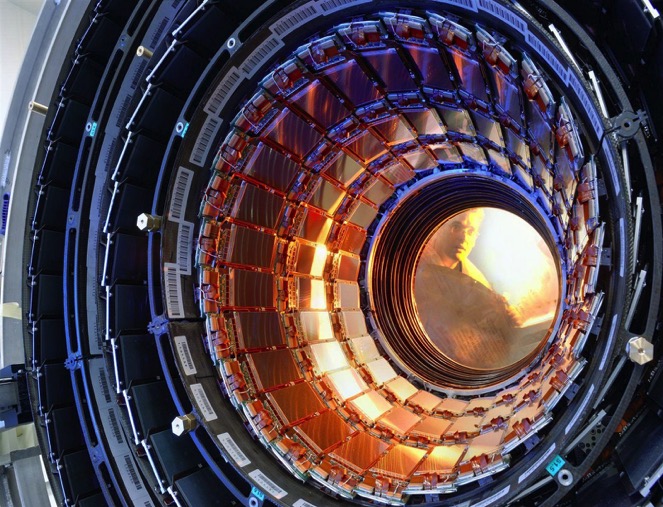 Sloan Digital Sky Survey
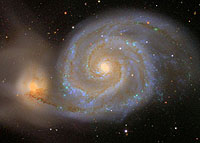 9/29/16
Networking and Information Technology R&D (NITRD) Program
Federal R&D Agency Workshop
12
Privacy
PCAST reviews NITRD (2010, 2013, 2015)
Federal agencies should create collaborative effort to develop foundations of privacy R&D
2014: OSTP requests NITRD develop National Privacy Research Strategy (NPRS)
NPRS published, July 2016 
Foster multidisciplinary approachto privacy research and solutions
Understand and measure privacydesires and impacts
Develop system design methodsthat incorporate privacy desires,requirements, and controls
Increase transparency of datacollection, sharing, use, retention
Assure that information flows anduse are consistent with privacy rules
Develop approaches for remediation and recovery
Reduce privacy risks of analytical algorithms
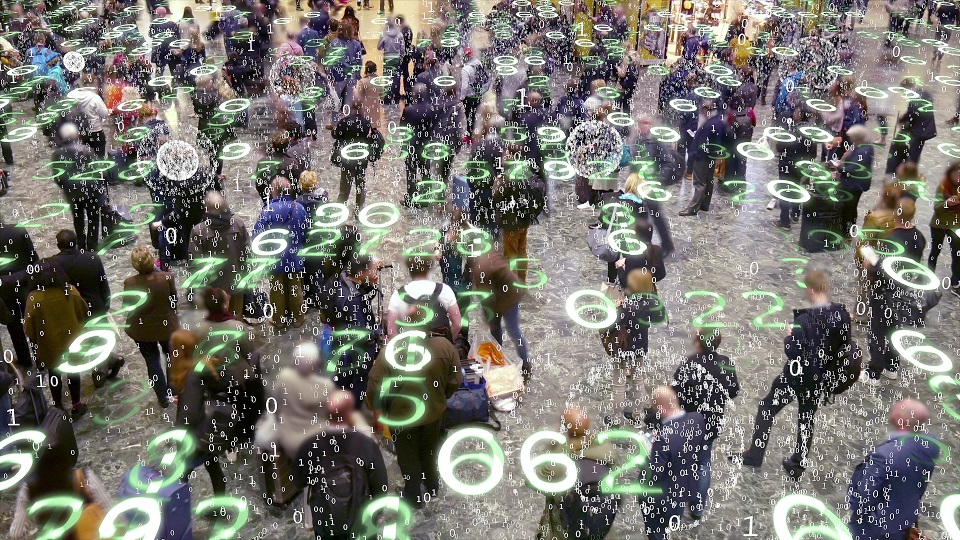 9/29/16
Networking and Information Technology R&D (NITRD) Program
Federal R&D Agency Workshop
13
Broadband
Presidential Memo, March 2015:
“High-speed broadband enables Americans to use the Internet in new ways, expands access to health services and education, increases the productivity of businesses, and drives innovation throughout the digital ecosystem.”
The Federal Government has an important role … to promote broadband deployment and adoption
NITRD tasked to developNational Broadband ResearchAgenda, including strategy in:
Broadband research andanalytical methodologies
Broadband connectivity datacollection and sharing
Coordination across federaland external stakeholders
Federal actions (e.g., fundingstrategies, policies, programs)
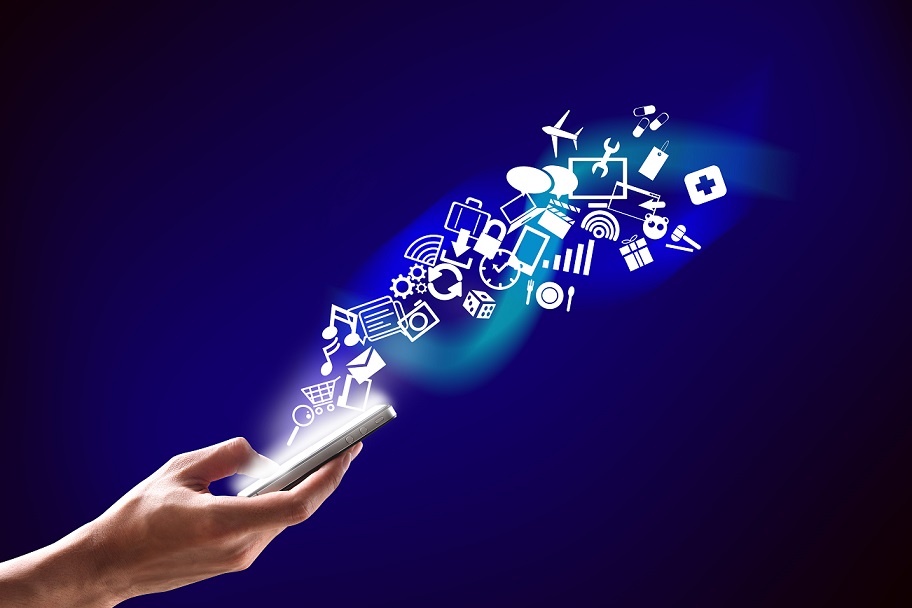 9/29/16
Networking and Information Technology R&D (NITRD) Program
Federal R&D Agency Workshop
14
Smart Cities
Administration Fact Sheet, Sep. 2015, Announced:
...a new “Smart Cities” Initiative … to help local communities tackle key challenges such as reducing traffic congestion, fighting crime, fostering economic growth, managing the effects of a changing climate, and improving the delivery of city services
Administration Fact Sheet, Sep. 26, 2016:
Rapid pace of technologicalchange--data science, machinelearning, artificial intelligence,ubiquitous sensor networks,autonomous vehicles--holdssignificant promise for addressingcore local challenges
$80M+ in new Federal investment
NITRD Smart Cities Task Forceformed this week
Developing Smart Cities R&DStrategic Plan and online SmartCities Federal resource guide
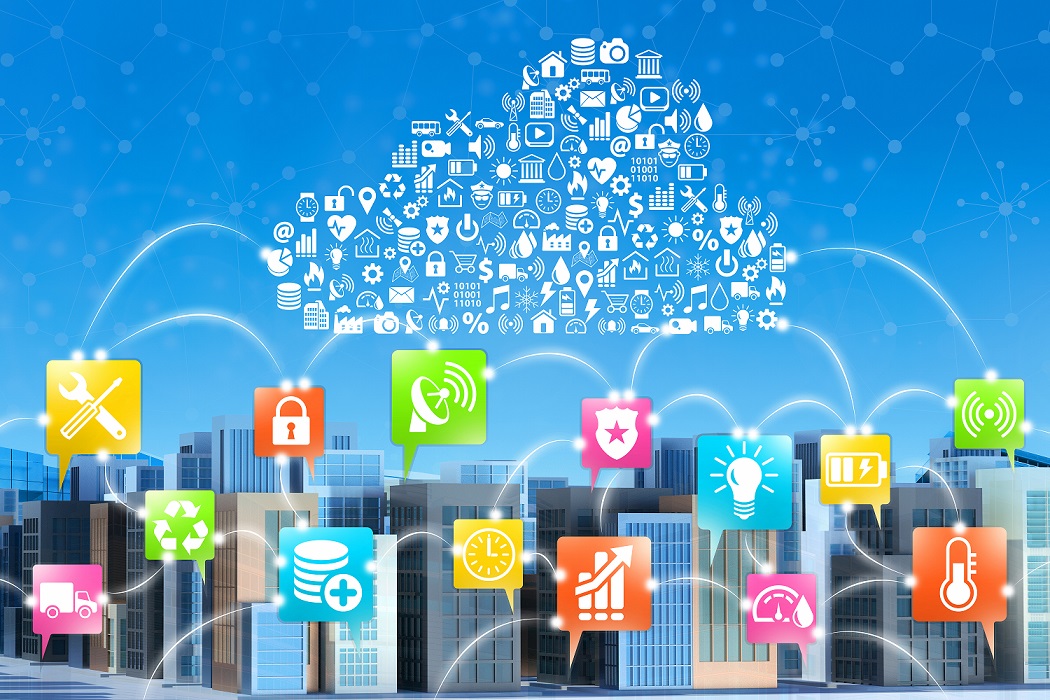 9/29/16
Networking and Information Technology R&D (NITRD) Program
Federal R&D Agency Workshop
15
[Speaker Notes: Smart buildings, smart grid, smart and connected health, urban security, smart transportation, automated vehicles, smart environment (e.g., air monitoring), water resilience and security]
Artificial Intelligence (AI)
Presidential Memo on Preparing for the Future of Artificial Intelligence, May 2016, noting that AI will…
help doctors to improve patient care and health outcomes
help teachers customize instruction for each student’s needs
help self-driving vehicles to save thousands of lives
NITRD Task Group is developing National Artificial Intelligence R&D Plan
Research on how to use AI to make government services more effective, and to improve everyday life
Application of AI to areas ofgovernment that are not traditionallytechnology-focused, such as:
urban systems and smart cities
mental and physical health
social welfare
criminal justice
the environment
and more
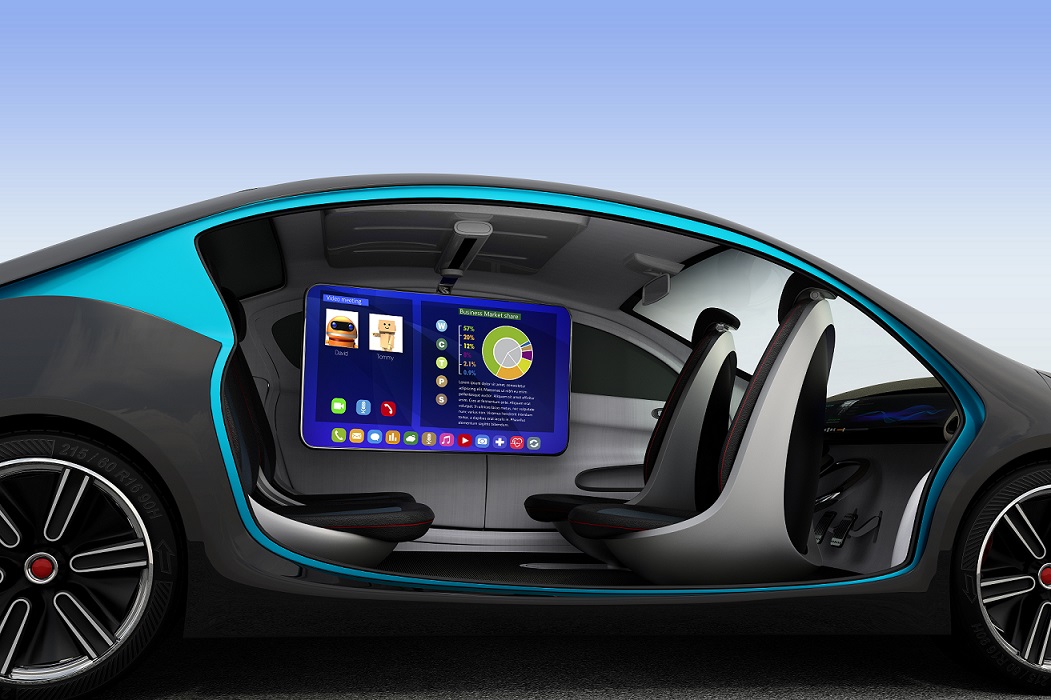 9/29/16
Networking and Information Technology R&D (NITRD) Program
Federal R&D Agency Workshop
16
[Speaker Notes: With seating like that, our legs had better become vestigial, like in the movie WALL-E.]
Engaging with NITRD
9/29/16
Networking and Information Technology R&D (NITRD) Program
Federal R&D Agency Workshop
17
Ensuring NITRD Impact
Every NITRD technical area executing a strategic plan
Use language of national priority to engage stakeholders:
Economic prosperity
Quality of life
National security and defense
Health and health care
Energy and environment
Education and training
Open, transparent government
Science and technology leadership
Measure and enhance impact of NITRD coordination
Stretch from R&D into deployment when appropriate
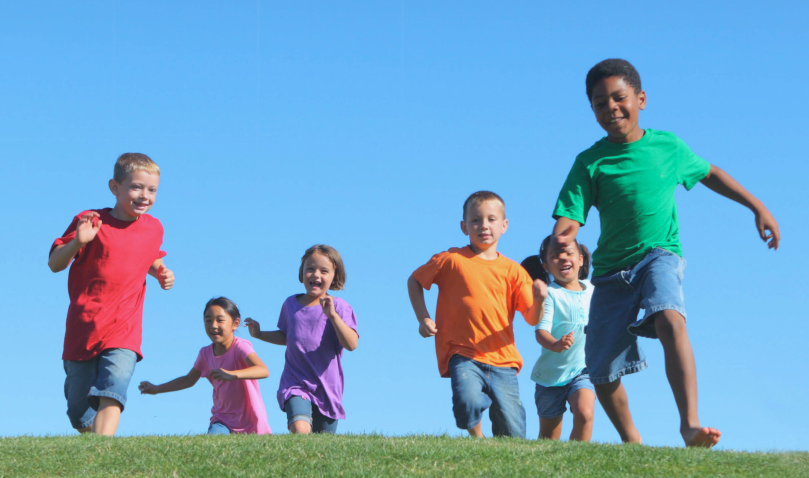 9/29/16
Networking and Information Technology R&D (NITRD) Program
Federal R&D Agency Workshop
18
Engagement with Academia
Respond to NITRD agency RFPs (requests for proposal)
Reminder: NITRD agencies choose and fund research
NITRD seeks to influence research: minimize duplication and gaps; develop and promote strategies for enhanced progress
Respond to NITRD RFIs (requests for information)
Development of strategic and other plans
Engage with Computing ResearchAssociation (CRA) and ComputingCommunity Consortium (CCC) forwhite papers, workshops, etc.
Imagine a world…and inspireGovernment to pursue it!
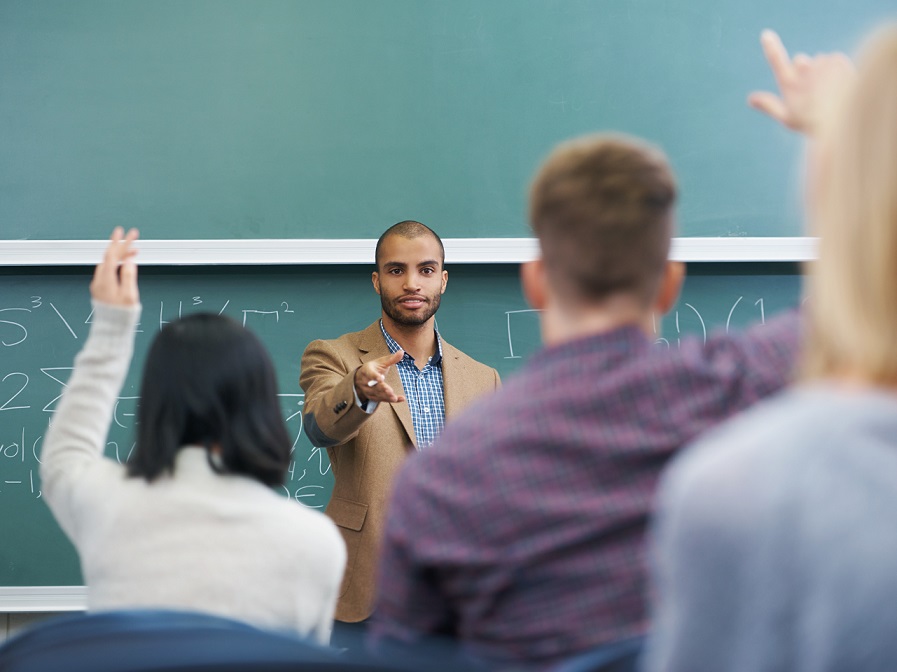 9/29/16
Networking and Information Technology R&D (NITRD) Program
Federal R&D Agency Workshop
19
Big Ideas Become Bold Solutions
Where do Big Ideas come from? Often thought leaders in academia
How do Big Ideas lead to major Federal Initiatives? Creativity, timing, luck, connections, persuasiveness, perseverance
With rapid advances in science, technology, and knowledge, new solutions to big challenges are becoming imaginable every day
Develop and pitch a plan for making this happen—to an agency, NITRD, OSTP
OSTP massages idea, builds acoalition of agencies, perhapsCCC does studies
Presidential Memo: The ideabecomes major Federal effort
Science and technology: OSTPtasked to make progress;IT R&D efforts flow to NITRD
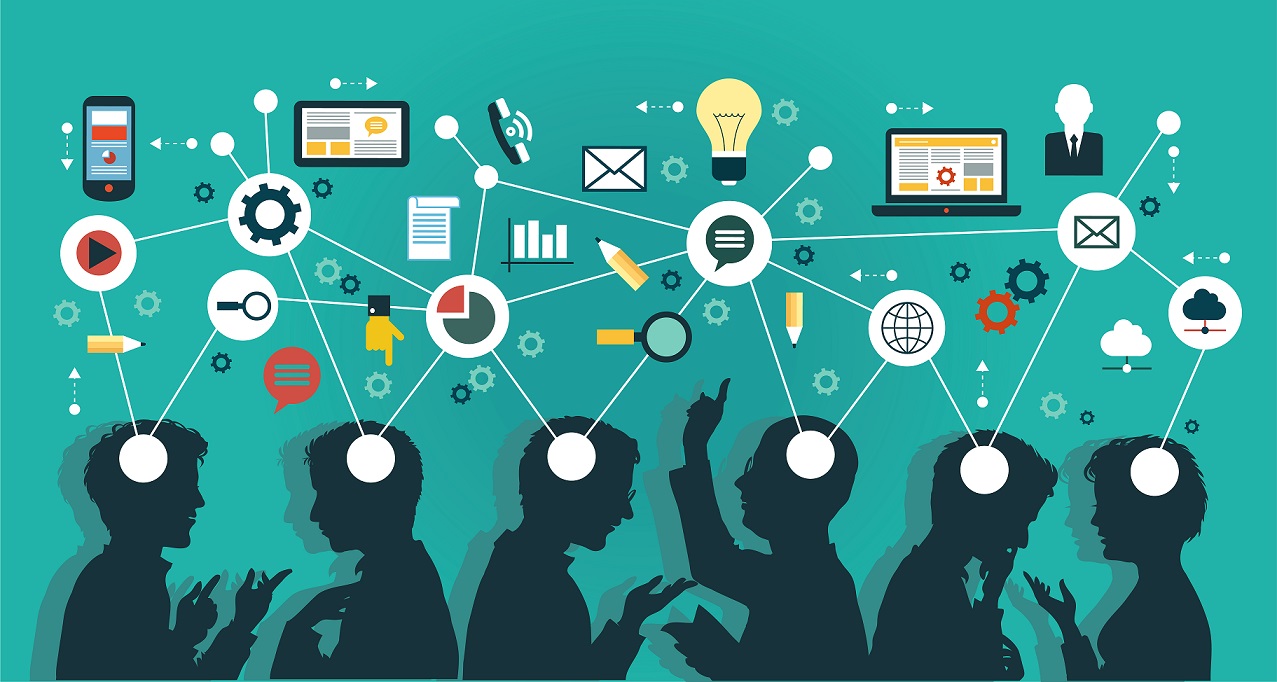 9/29/16
Networking and Information Technology R&D (NITRD) Program
Federal R&D Agency Workshop
20
Thank You!
Bryan Biegel
biegel@nitrd.gov
https://www.nitrd.gov
9/29/16
Networking and Information Technology R&D (NITRD) Program
Federal R&D Agency Workshop
21